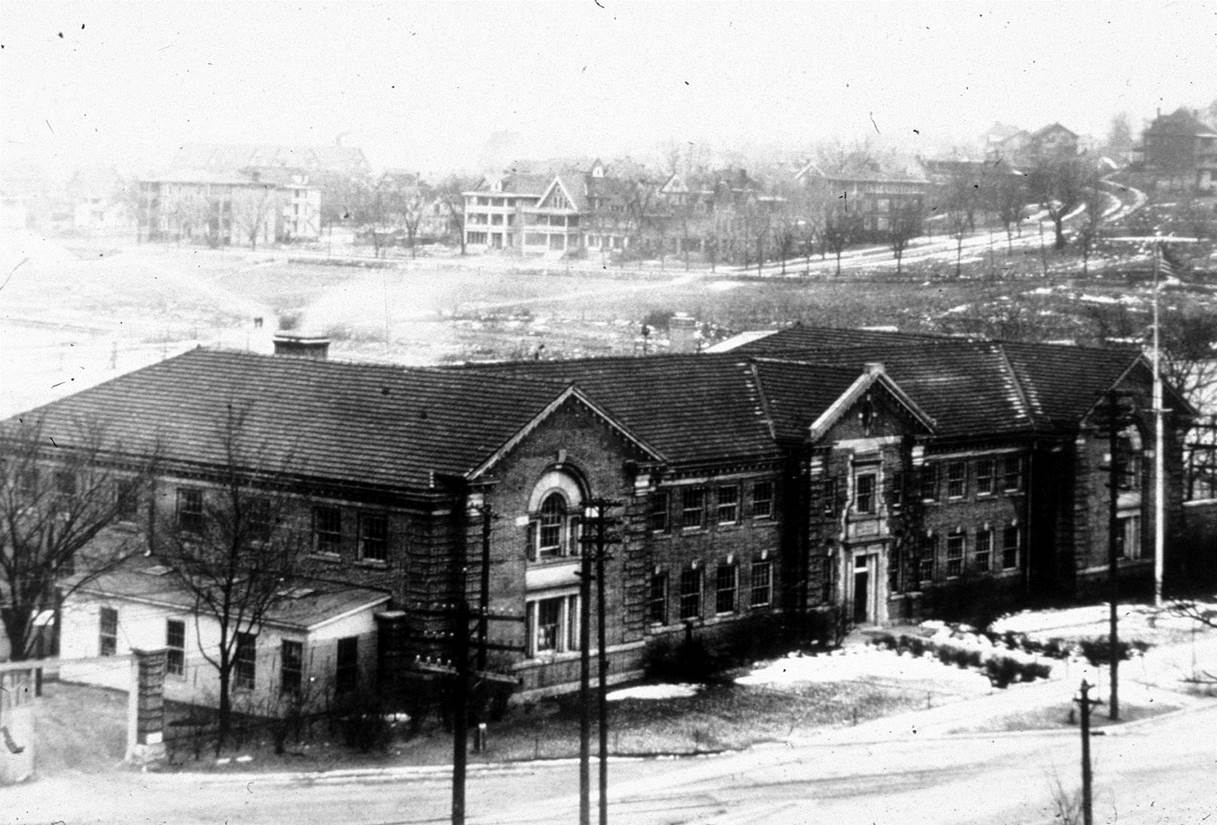 Forest Products Utilization and Marketing Historical Perspective
Rusty Dramm, FPL
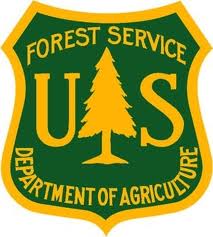 Forest Products Laboratory
circa 1920
1938 Nor’easter Hurricane
Northeast Timber Salvage Administration
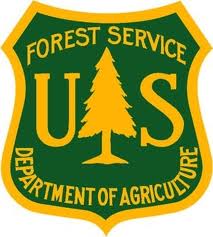 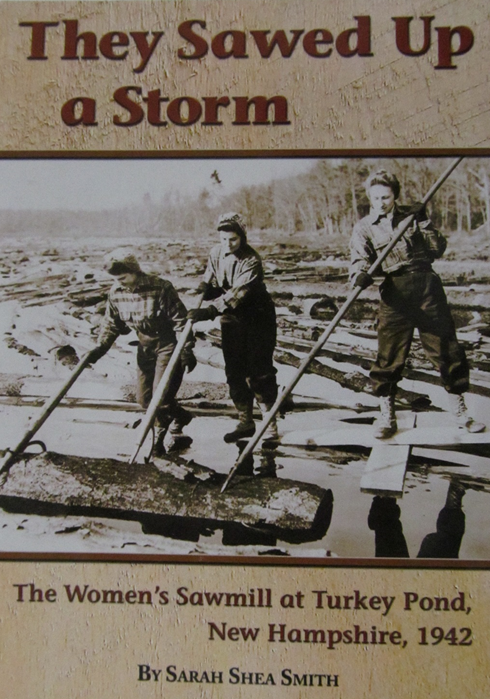 The first time the USDA Forest Service provided sawmill technical assistance

4 billion board feet of timber blown down in New England

Forest Service prevented log market collapse by controlling release of salvaged timber and logs

Forest Service built log ponds to store salvaged logs

Forest Service built and ran sawmills to salvage logs
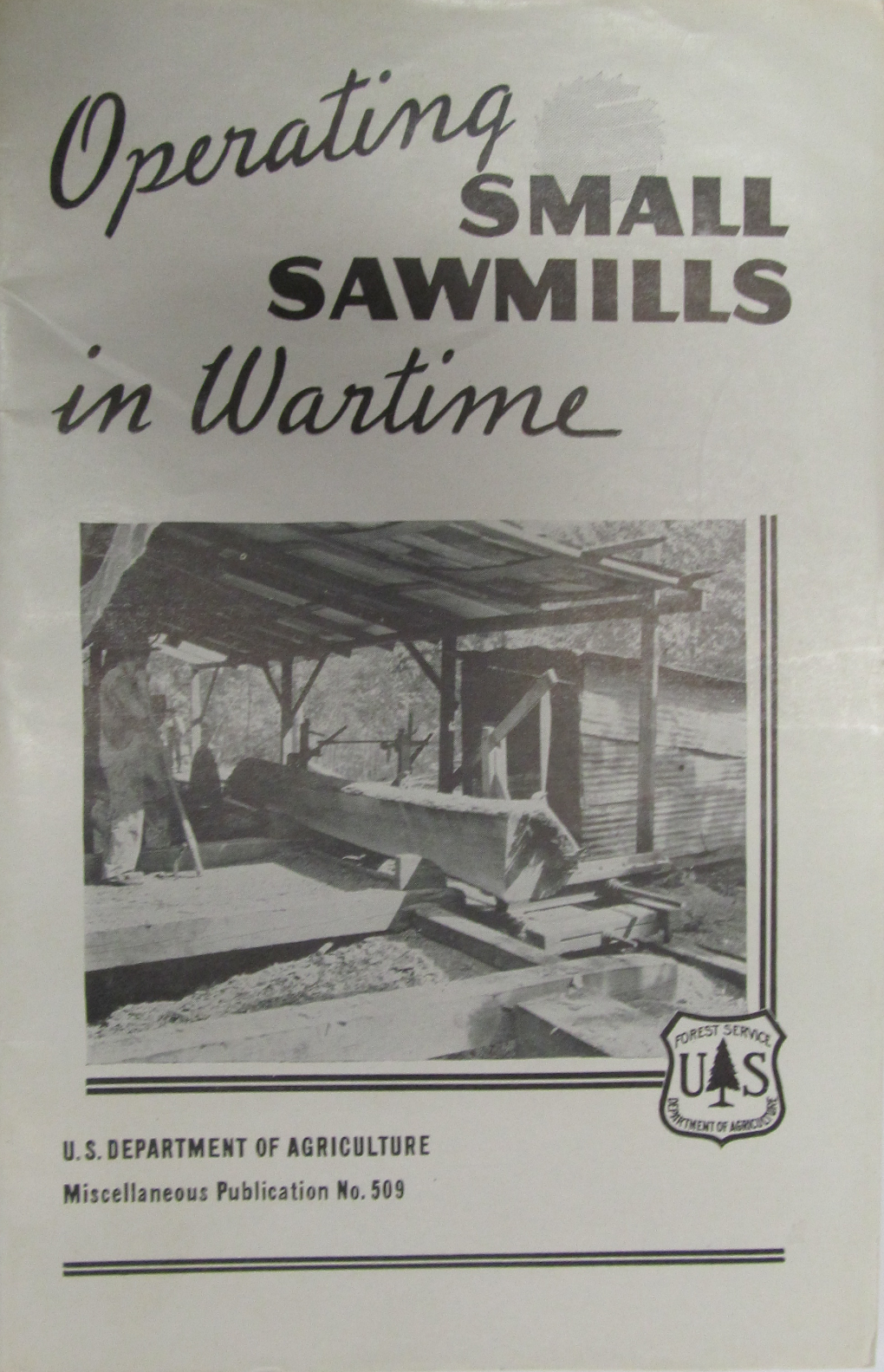 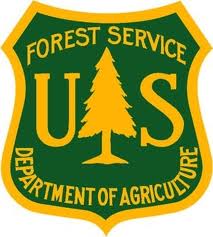 Timber Production War Project
FPL and War Production Board – WWII
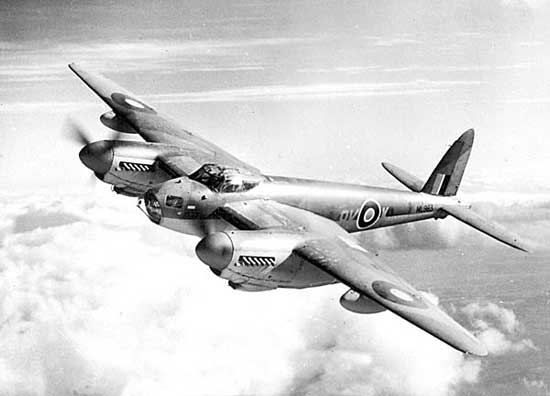 British Mosquito Bomber
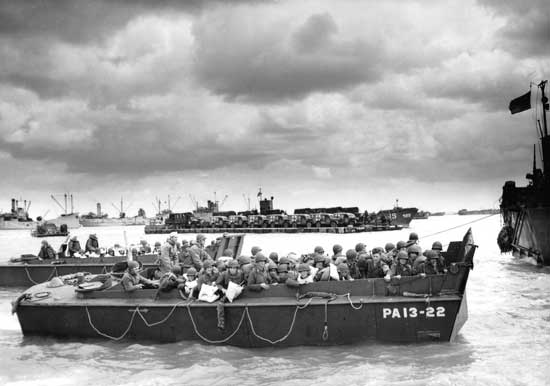 Higgins Landing Craft
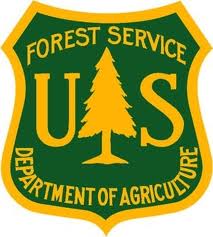 Forest Utilization Service (FUS)
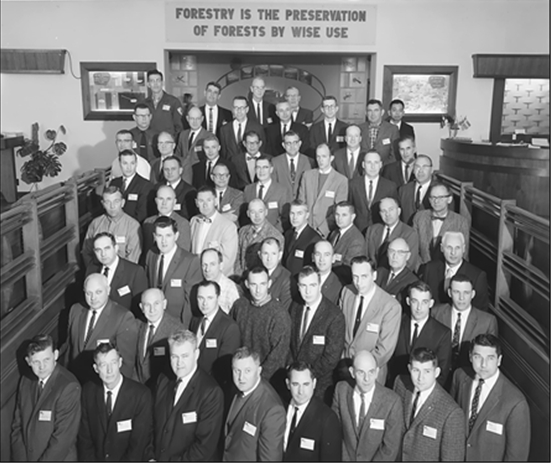 1946–67  USDA Forest Service – FPL with FS Research & Development provided forest
products technical assistance, technology transfer and industrial development services
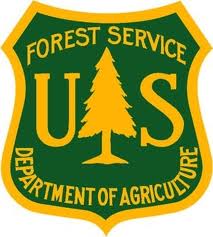 FUS Forest Development Projects
Two Alaskan Dissolving Pulp Mills
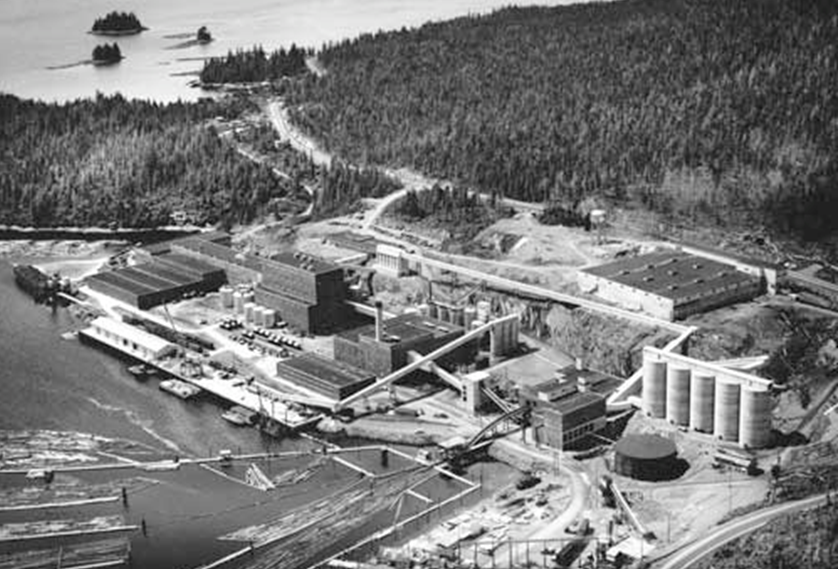 FS 50-year timber contracts to support pulp mill investments
Photograph courtesy Ketchikan Pulp Company, 1954
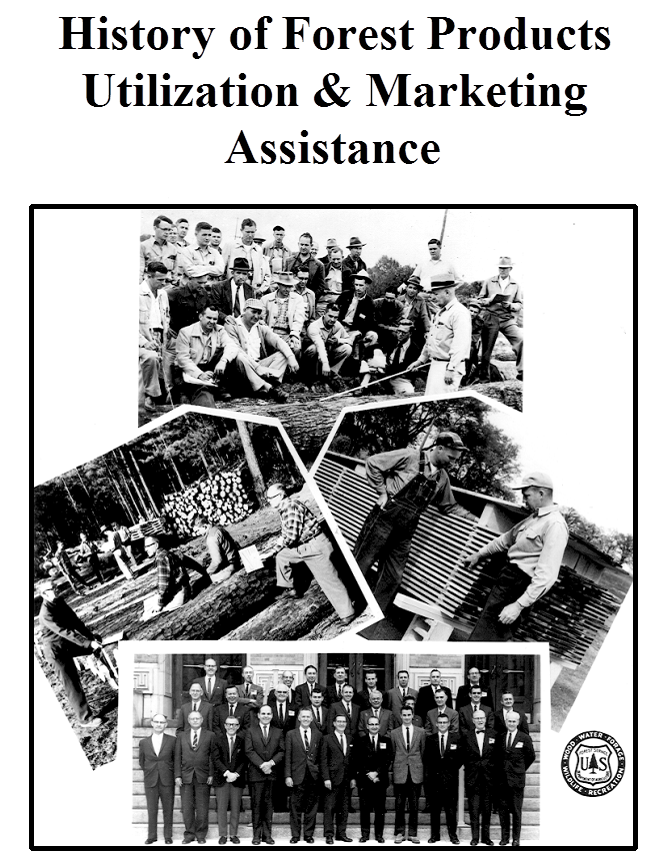 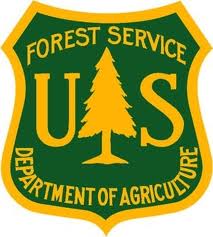 6-Week U&M Boot Camp
In 1967, technology transfer and technical assistance  responsibilities passed from Forest Service R&D to S&PF Cooperative Forestry under the new Forest Products Utilization (FPU) program
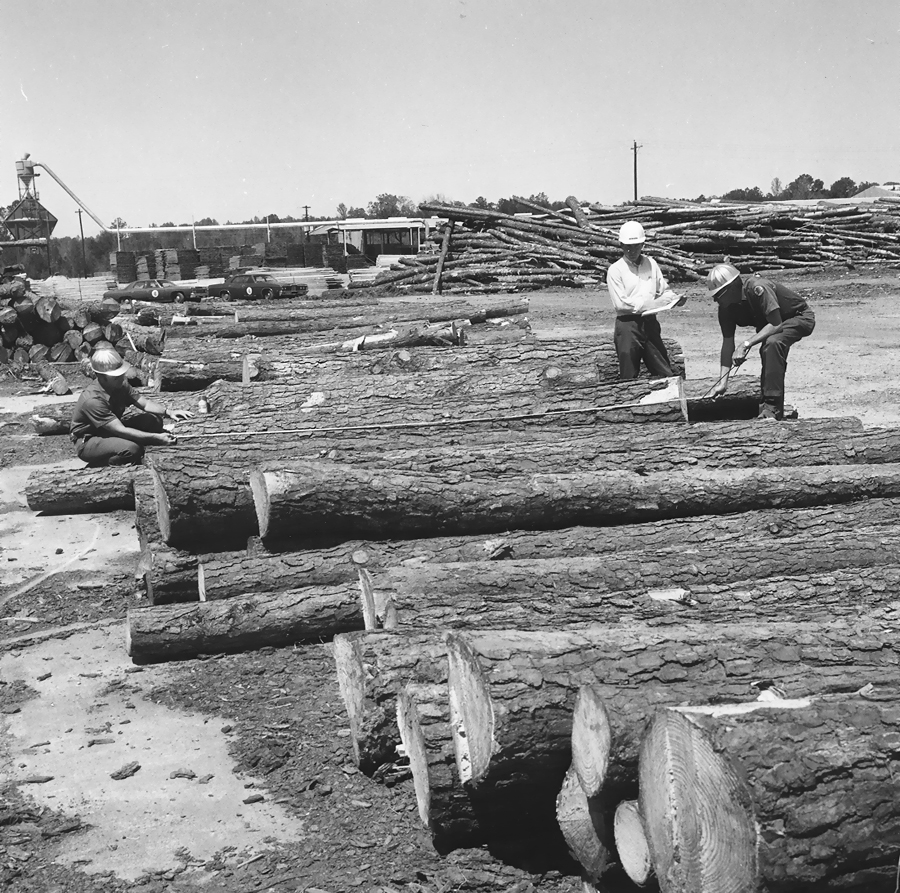 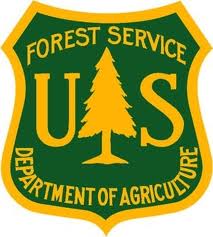 1970s – S&PF Unit at the Forest Products Laboratory
Integration into Sawmill  Optimization 1980s
The first industrial application of Best Opening Face (BOF) integrated with log scanning and computer optimization control technology at Willamina Lumber Company, Willamina, OR
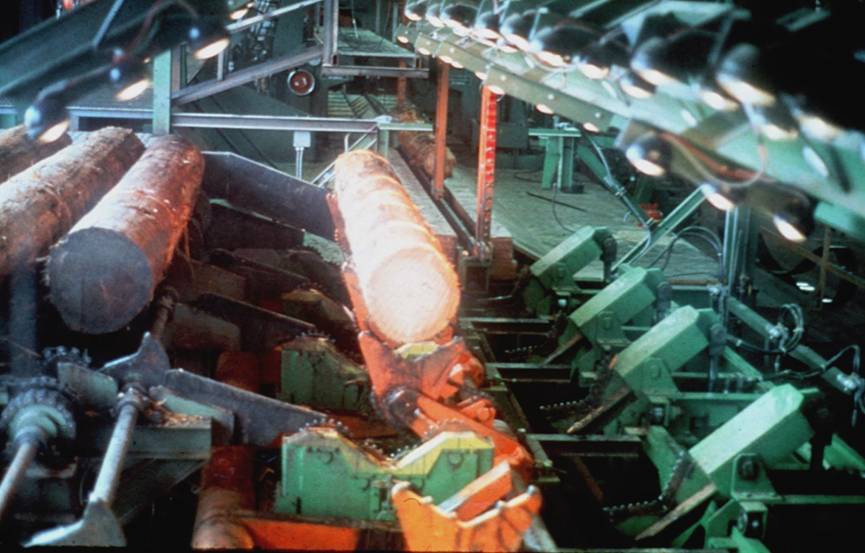 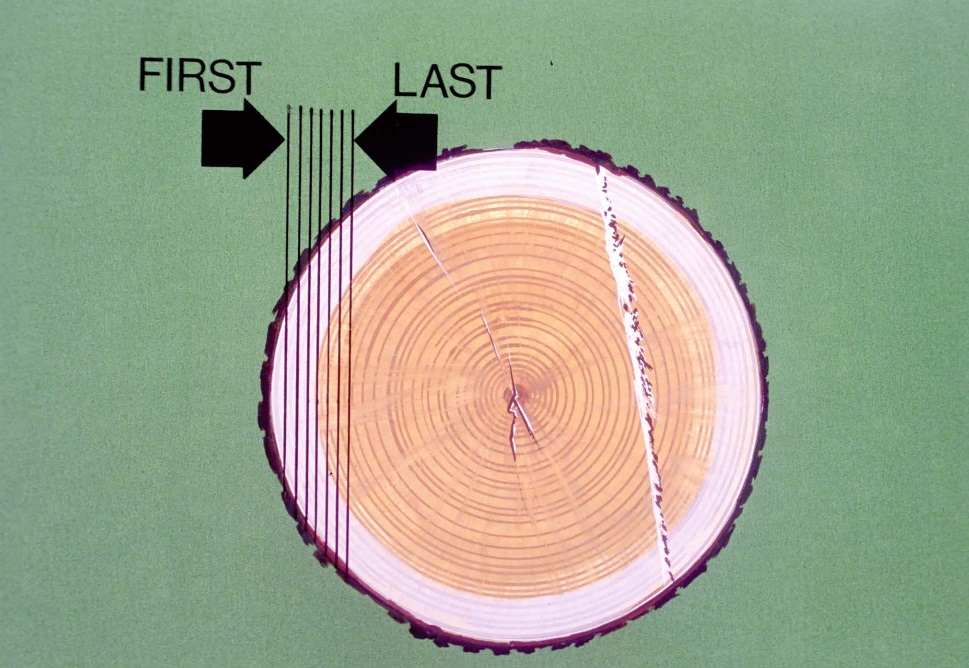 Sawmill Improvement Program (SIP)
successful technology transfer of BOF with SIP studies conducted by State Forestry U&M Specialists.  National Wood Products Extension provided outreach and education to industry
FPL’s Best Opening Face (BOF) computer sawing optimization
Sawmill ImprovementProgram (1973-1985)
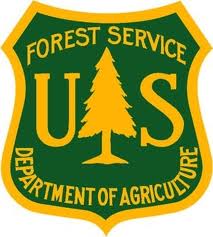 BOF is the basis for today’s sawmill computer optimization technology

Improve conversion efficiency

2,000+ SIP studies conducted

4% national improvement

Over 1 billion bd. ft. conserved annually – enough wood to build all the houses in Madison each year
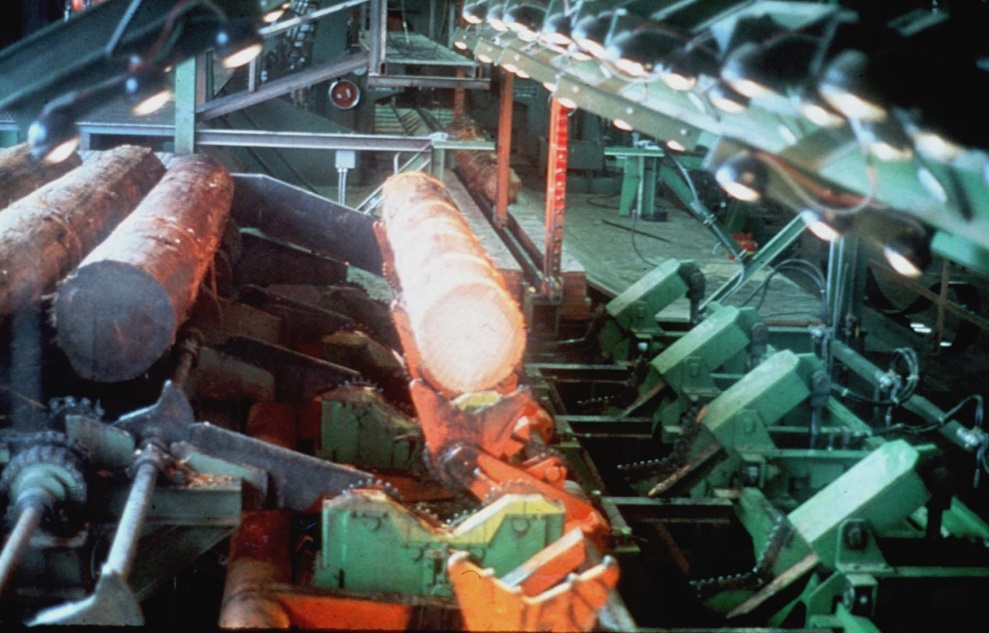 National U&M Meeting at FPLSawmill Improvement Program (1973-85)
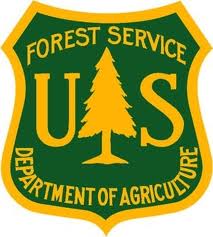 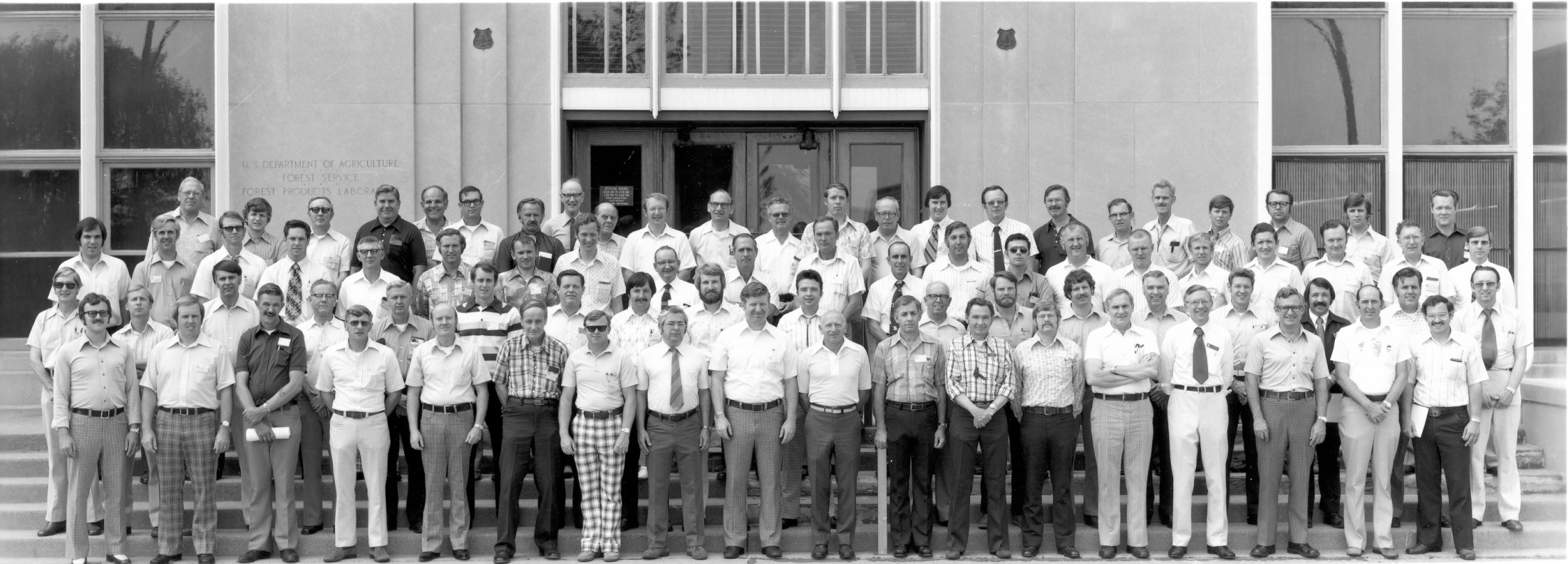 USDA Forest Service, State Forestry and Extension Sawmilling Efficiency Specialists
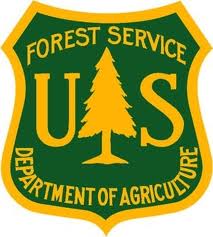 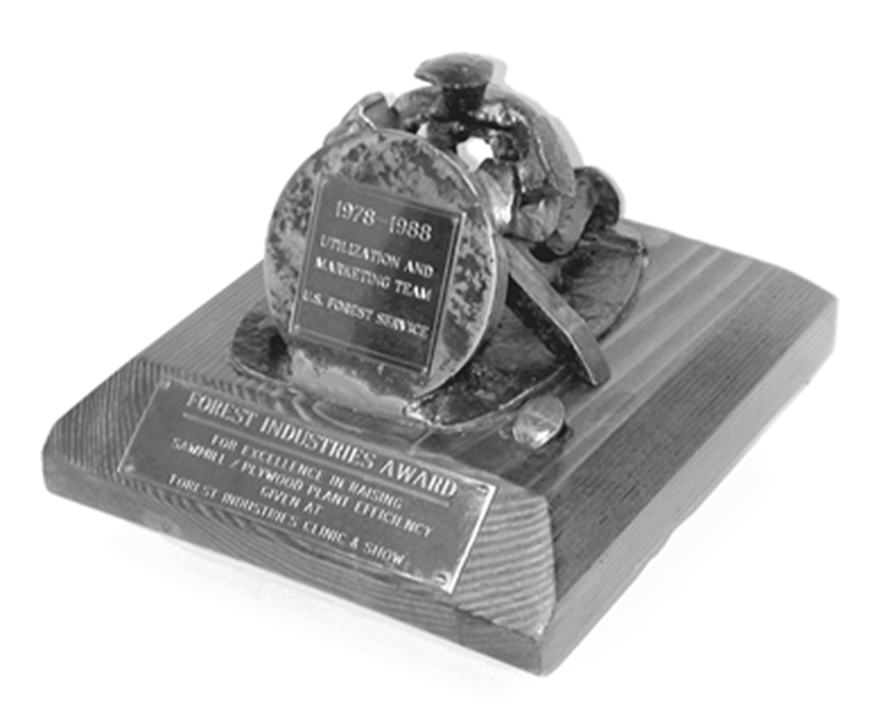 Forest Industries Award presented to US Forest Service
Utilization and Marketing Team

 …for Excellence in raising Sawmill and Plywood plant efficiency 
Given at the 1992 Forest Industries Clinic and Show
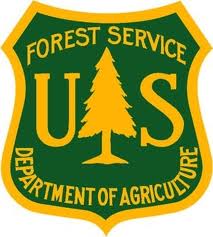 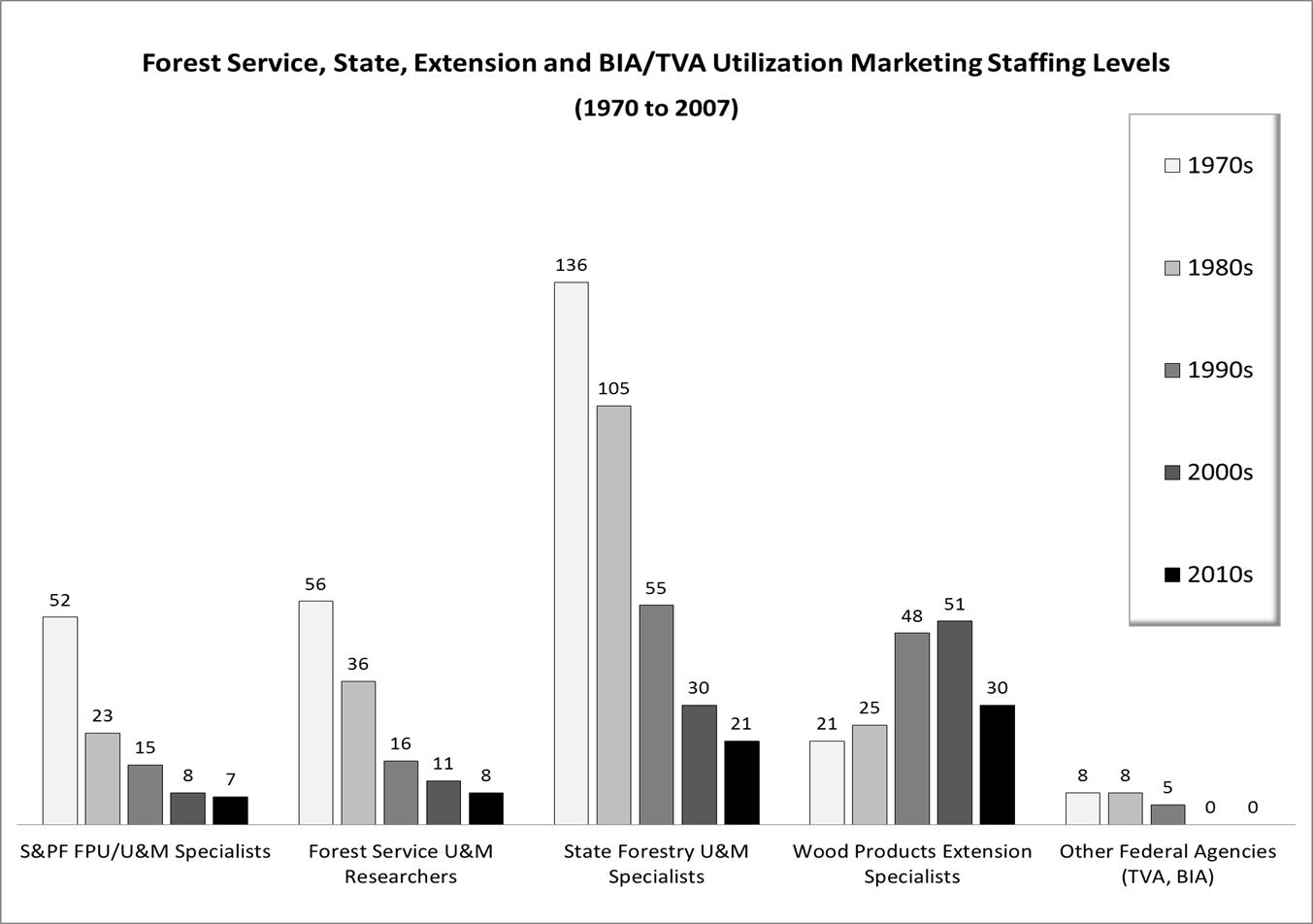 Dramm 2007
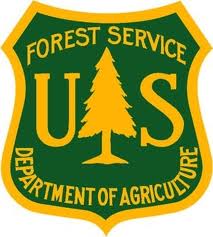 Community
Sustainability
Environment
Economy
Dramm, LeVan and Sebelius 2005
Forest Products Utilization and Marketing Goal
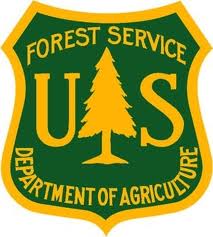 Provide forest products utilization and marketing assistance for restoring, managing and improving our nation’s forests while enhancing communities and economies – sustainability defined
2014 Hazardous Fuels Woody Biomass Utilization and Marketing Planning Summit

Kemp Natural Resources Station Meeting,     University of Wisconsin—Madison, Minocqua, WI
Forest Products Utilization and Marketing Objectives
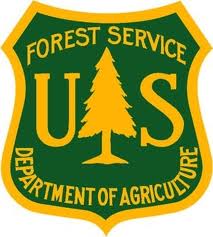 Provide new and expanded utilization and marketing opportunities of products and residues

Strengthen technology development  and application with program delivery partners

“Be Relevant” or else…
“Find a need…and fill it!” 
Facilitate cooperative working relationships
What do we focus on? Questionsthe Forest Service Keeps in Mind
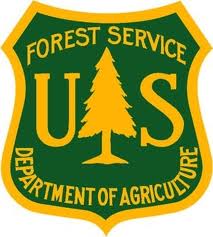 Do we have authorities to proceed? – enabling Federal legislation and appropriated dollars

Is the project relevant? – what objective(s) will be met?
  
Is this an appropriate project? – how does it support and advance the USDA Forest Service Mission?

What is the priority and how is this determined?

Critical Factors for Success – Is the project feasible? 
Do we have the technical expertise to pull this off?
Is there adequate funding sources?
Do we have top management support?
Critical Factors for Success*Due Diligence
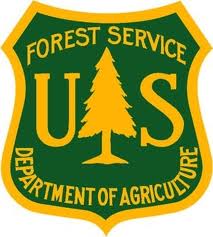 Raw material resource availability 

Product options for the available resource

Market feasibility and marketing plan

Processing/manufacturing technology

Business management “know how”

Financial feasibility, available financing

Environmental, health & safety concerns

Social license – will they let you do this?
* Step-by-step process of objective evaluation of sustainable forest products opportunities based on forest products industrial development procedures to avoid subjective “I think this…I think that” opinions
Working Across Boundaries for Utilization and Marketing
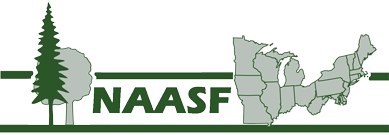 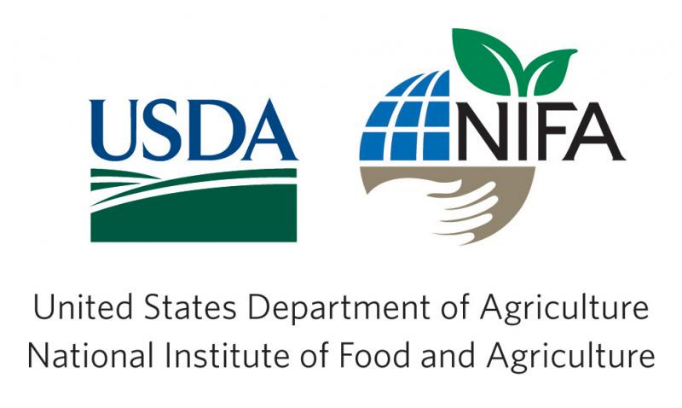 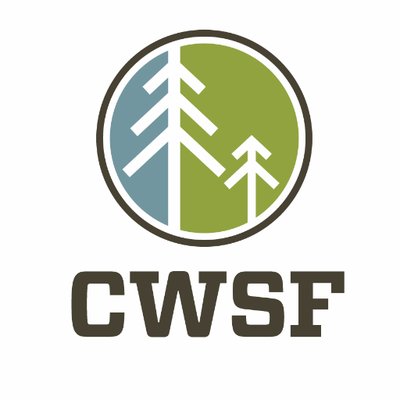 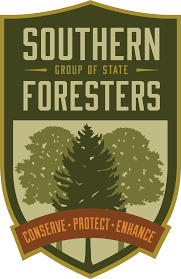 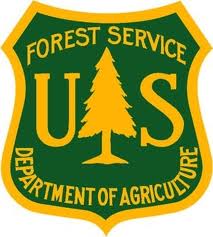 Working Across Boundaries for Utilization and Marketing
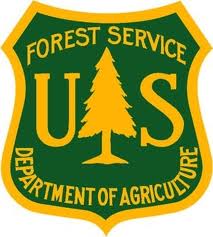 USDA Forest Service (FPL, FPMU, Cooperative Forestry) works with partners for program delivery


State Forestry Utilization and Marketing Specialists
Wood Products Extension – Wood Innovation Centers
NGOs – US Endowment for Forests and Communities (Carlton Owen, Michael Goergen), Forest Business Network (Craig Rawlings), WoodWorks (Jennifer Covers) 
Consultants – Don Peterson, Wilson Engineering
Forest products industry collaborators – Vaagen Bros.
Many others – forest dependent communities, tribes…
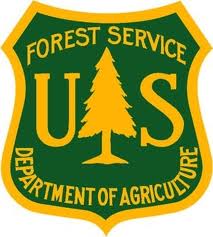 How can we collaborate, share expertise
and resources with our U&M partners?
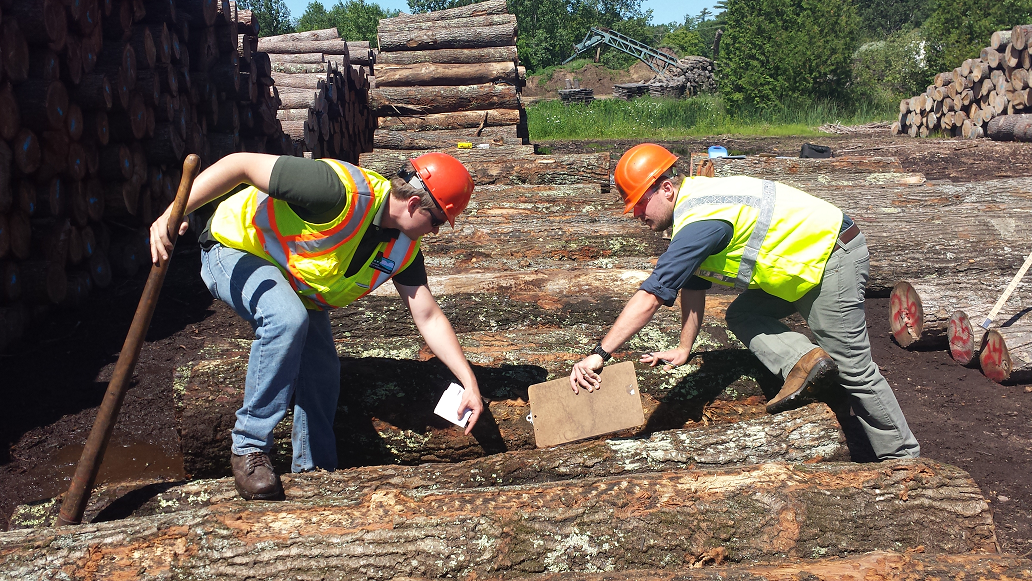 How should we respond to U&M Technical Assistance Requests?
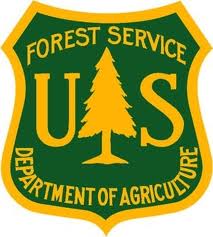 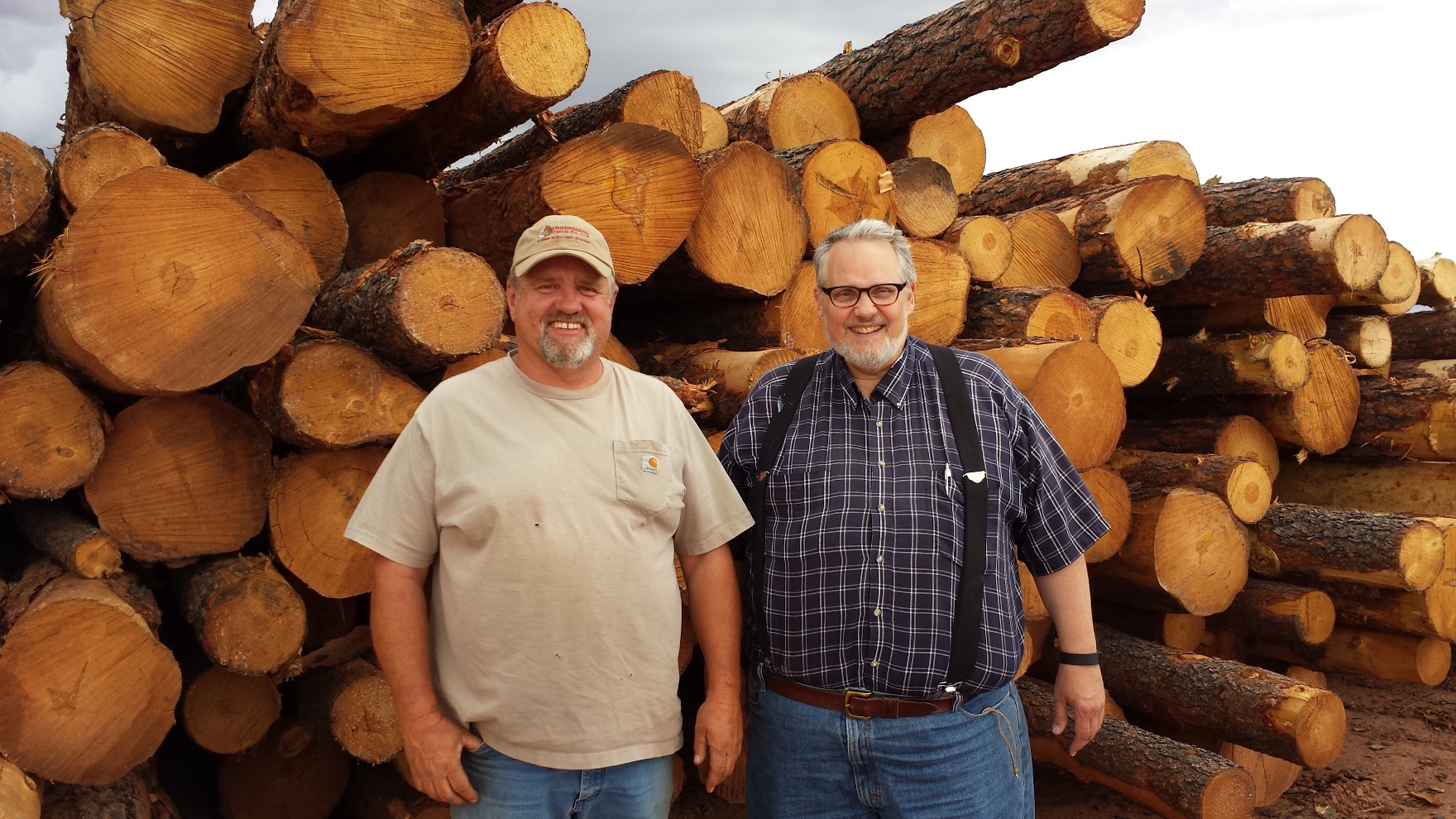 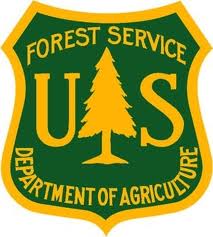 Who are the important partners to
bring in on technical assistance?
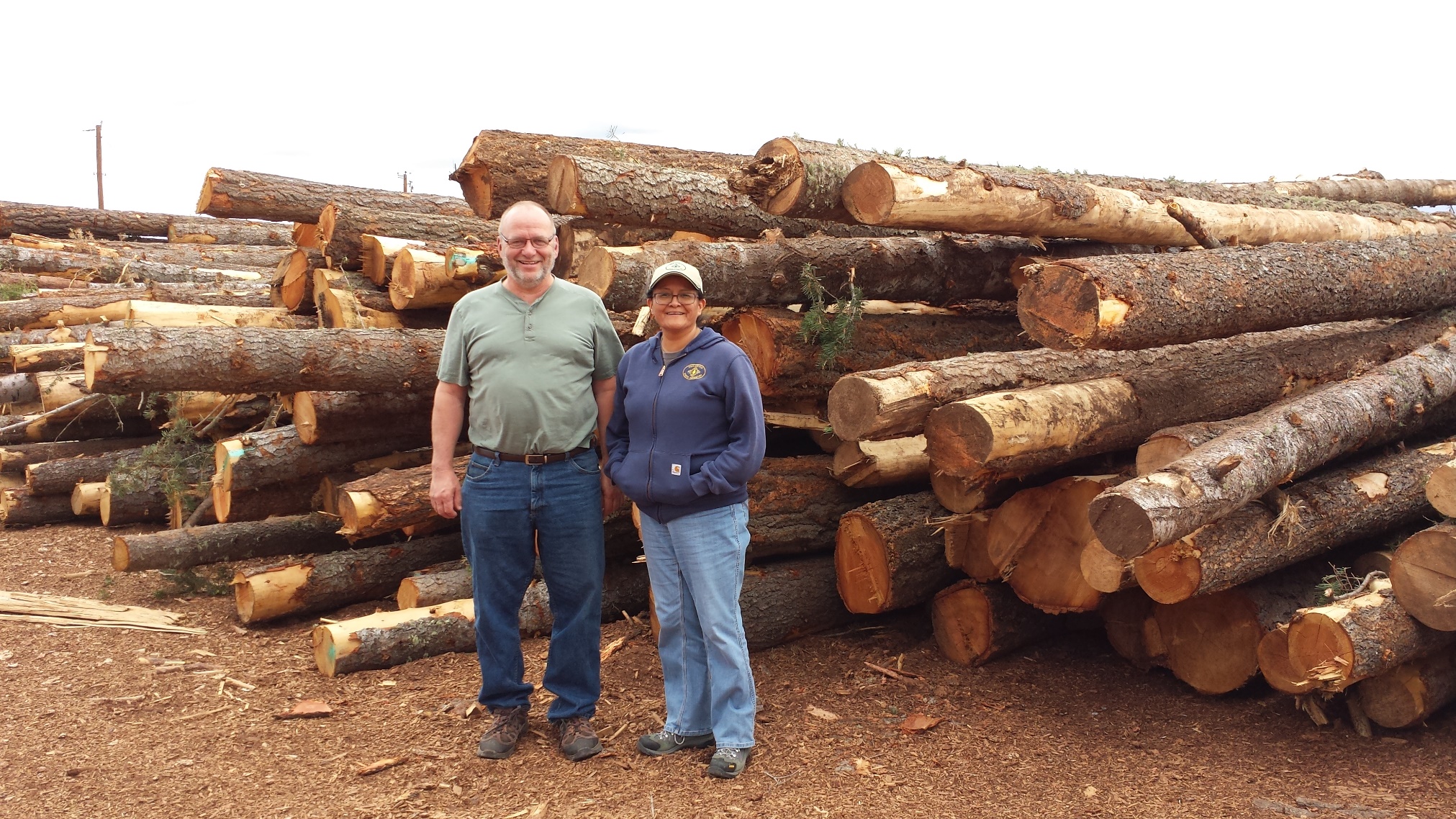 How do we curb loss of Forest Products Utilization and Marketing technical assistance capacity and expertise?
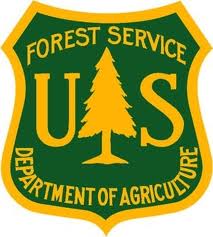 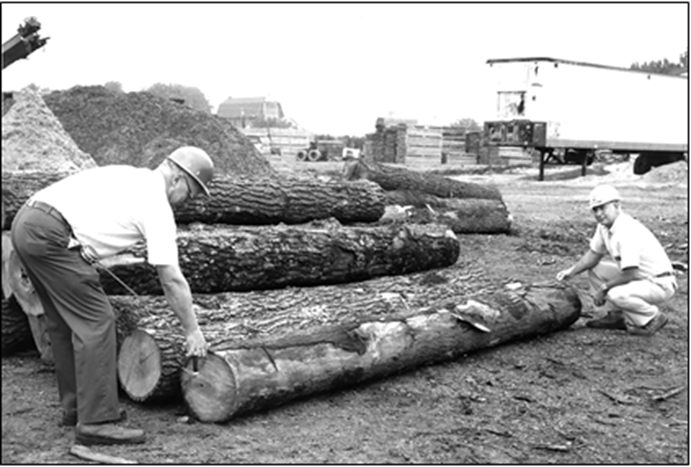 Jim Whipple, Wisconsin DNR                               Kent McDonald, FPL
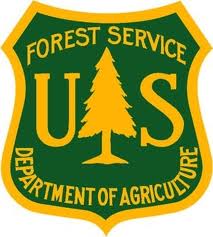 Questions